Mr. Amir Sagi
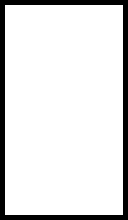 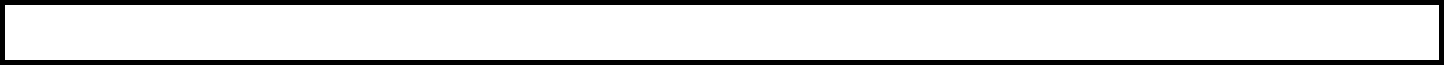 current position- the head of political staff of the deputy foreign minster (2018-2019)
Professional 
Background
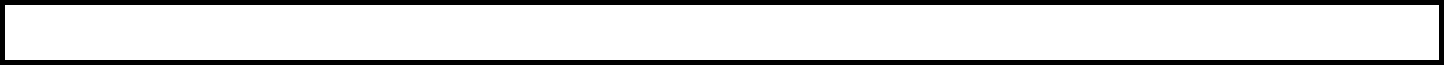 Previous position abroad- deputy of the general consul in New York (2014-2018)
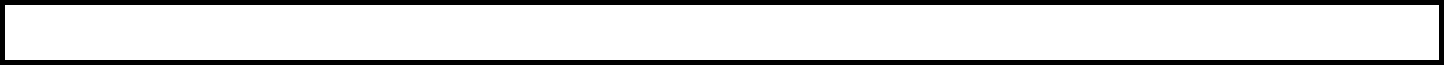 additional Staff positions- department manager בחברה האזרחית, deputy director of weapon control department, deputy director of internet and information department, Northeast Asia department- דסקאי China, Mongolia and Korea.
Additional abroad positions- deputy Ambassador in Lisbon, Portugal (2006-2010)
Spokesperson and director of the public diplomacy department in Beijing, China. (1999-2003)
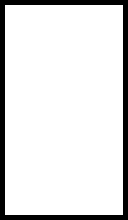 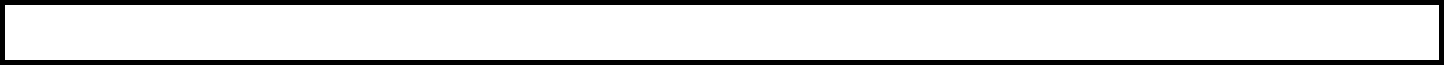 BA in east Asia studies and general studies from the Hebrew university
Academic 
Background
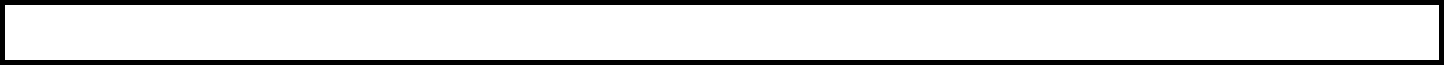 Master’s degree in Political Science (diplomatic and Senior Security studies) from the university of Tel Aviv
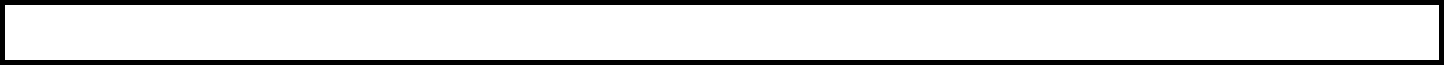 State cadet course of the ministry of foreign affairs, Chinese language studies (in china and Taiwan). Business Administration studies in the Jerusalem college of management
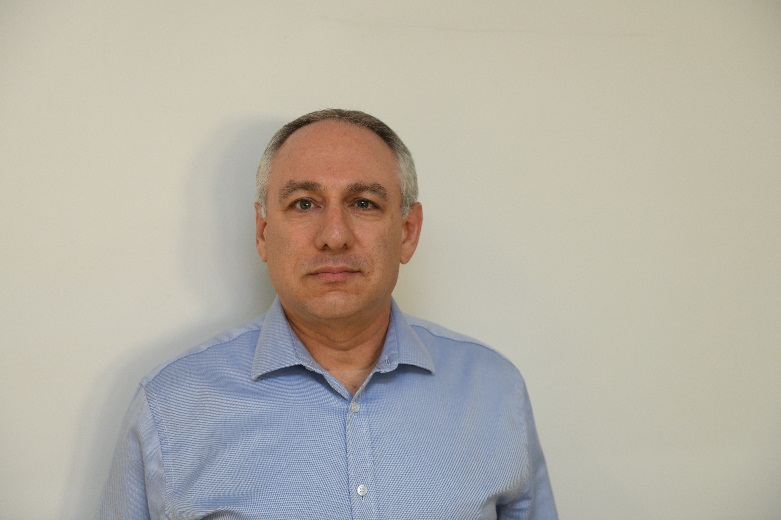 Mr. Amir Sagi
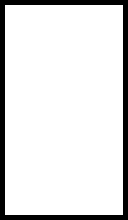 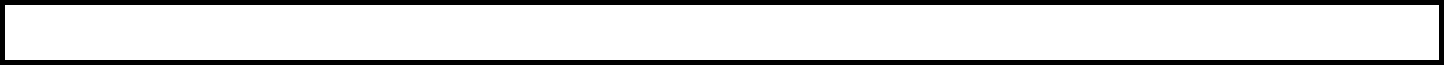 Year of birth- 1968, residence- Mavsert Zion
Personal
Background
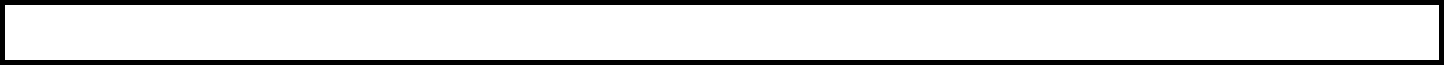 Married to Michal and father to three children
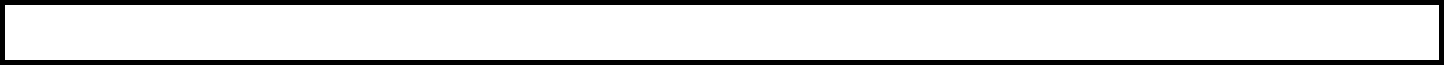 Hobbies- traveling in Israel and around the world, reading, watching cinema, solving logic puzzles and trivia
Mr. Odi Shila
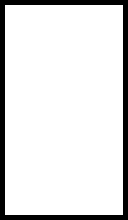 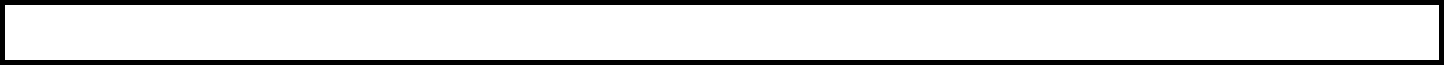 Current position- head of the desk department in Samaria
professional
Background
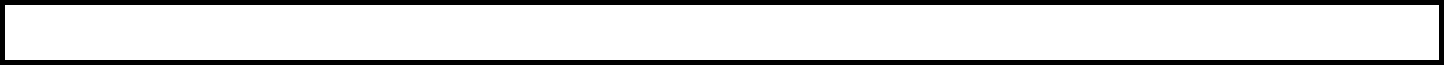 Previous position- different management positions, most of them in the operative counterterrorism desk field
Previous position- basic training and serval years of work as כדסקאי סיכולי אופרטיבי
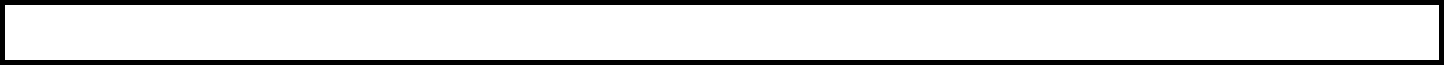 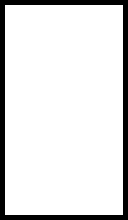 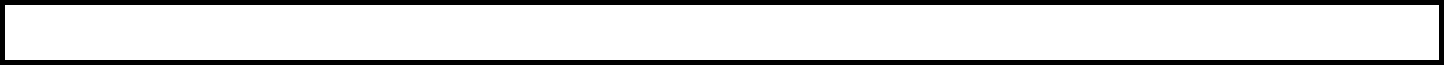 BA in Humanities (Talmud) in Bar Illan university (graduated with honors)
Academic 
Background
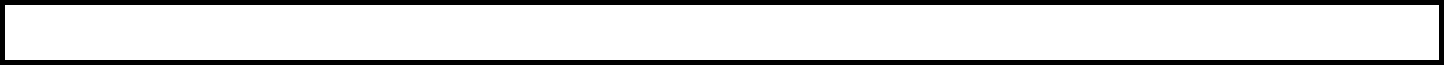 Master’s degree- Senior Management course (approximately two months)
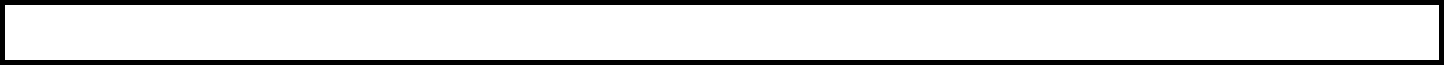 Courses and educational programs- Junior management course
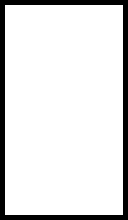 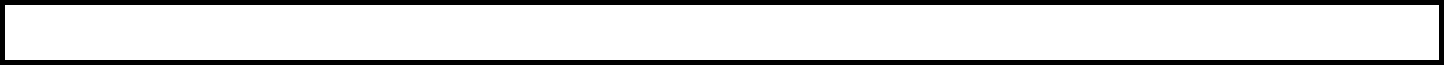 Year of birth- 1976, residence- Lod
Personal 
Background
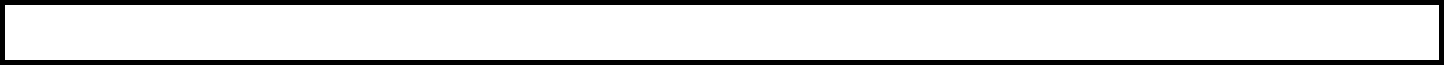 Married to Tamar and father to five children
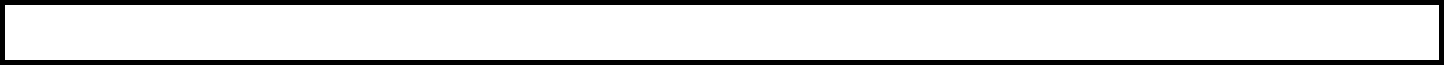 Hobbies- traveling in Israel and around the world, sports (mainly running and Enduro riding) and reading
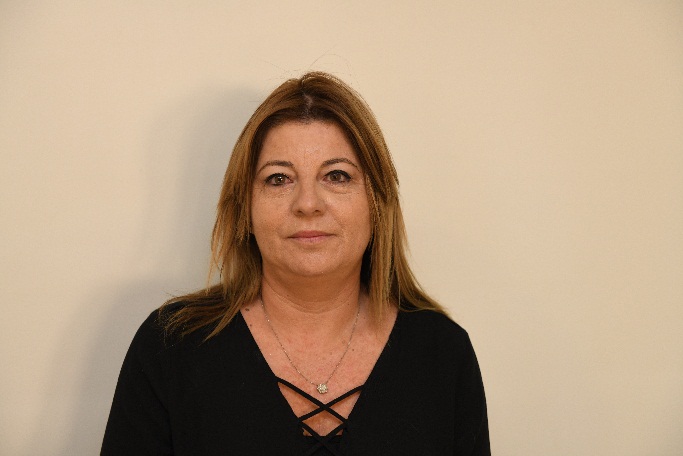 Mrs. Hali Kontanata
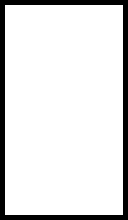 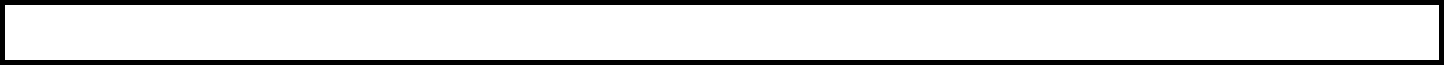 Current position- central district manager in Israel Land Authority
Professional
Background
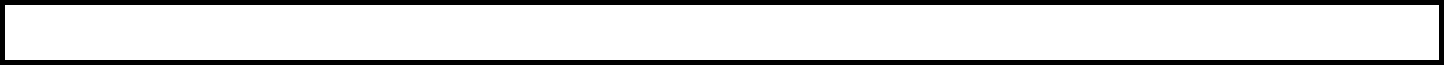 Previous position- Tel Aviv district manager in Israel Land Authority
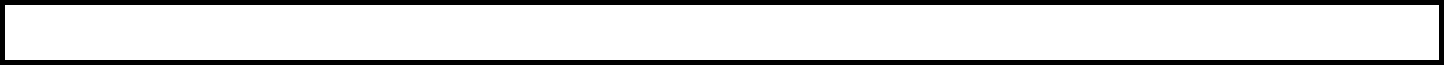 Previous position- Central district transactions department manager
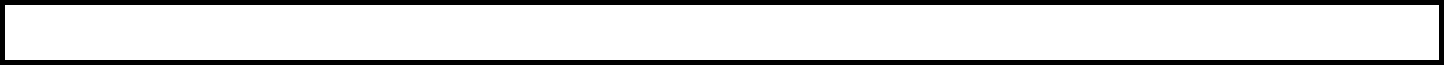 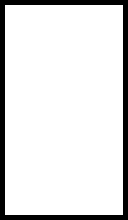 BA in Humanities and social studies from Biet Berel the open university
Academic
Background
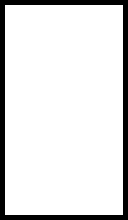 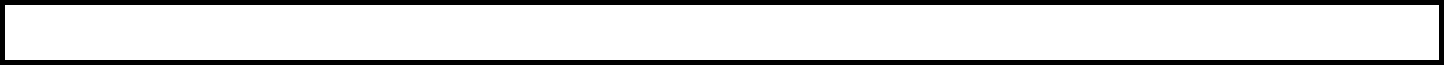 Year of birth- 1969, residence- Rishon Ltzion
Personal 
Background
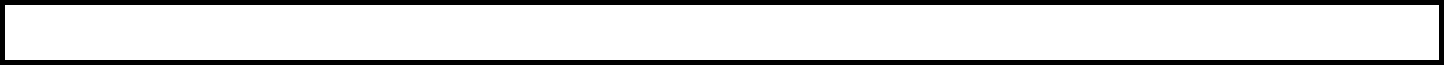 Married with three children
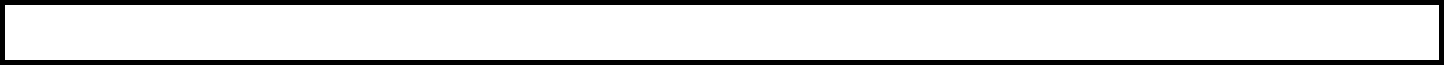 Hobbies- sports, reading and baking
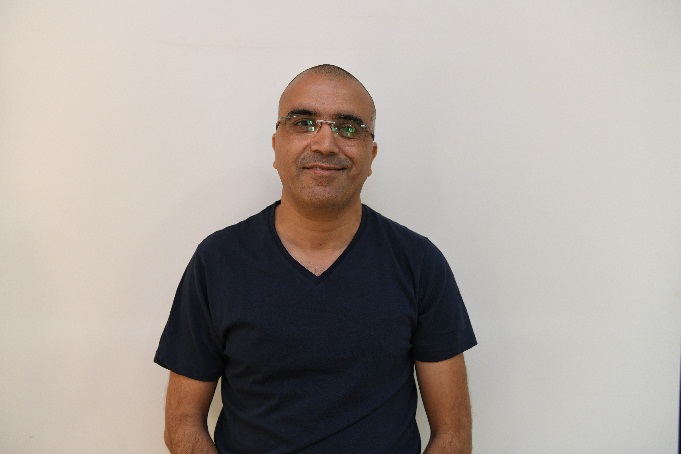 Commander Mosha Adri
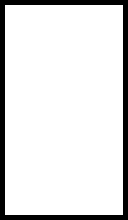 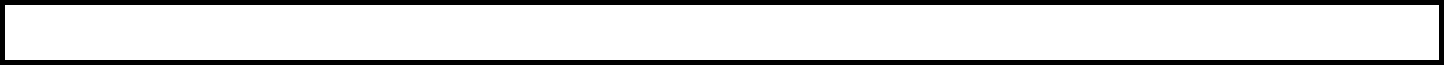 Current position- head of the Israeli police sabotage department
Professional
Background
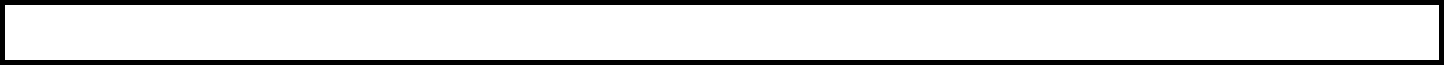 Previous position- deputy head of the Israeli police sabotage department
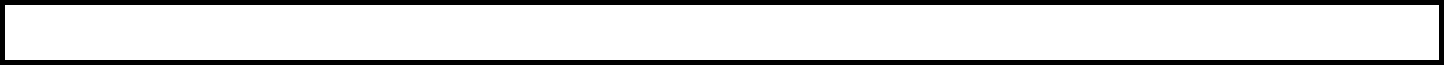 Previous position- head of training and operations section, sabotage department
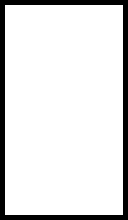 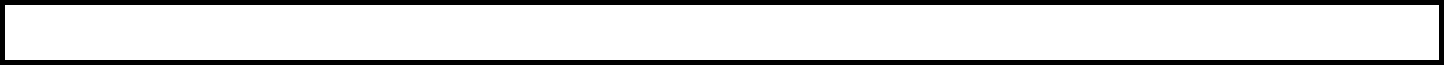 BA in middle east and history
Academic 
Background
Teaching diploma from “Karem” institute for History teaching
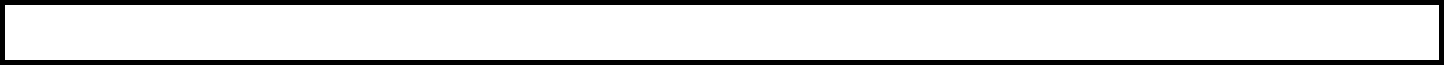 Courses and educational programs- קורס פו''מ משטרת ישראל , Israeli police commanders course
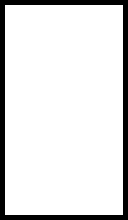 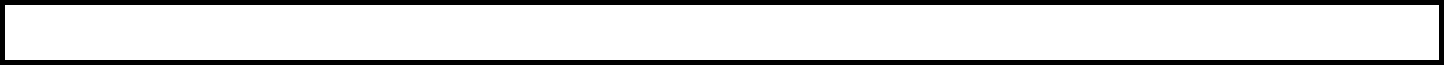 Year of birth- 1967, residence- Tzur Hadassah
Personal 
Background
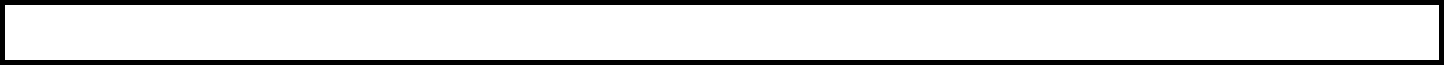 Married with three children
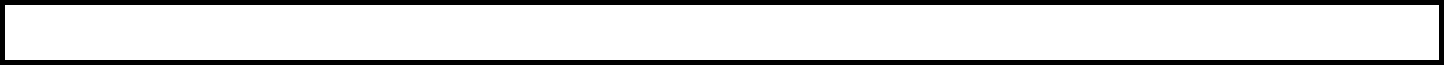 Hobbies-riding dirt bike ,history especially world war 2
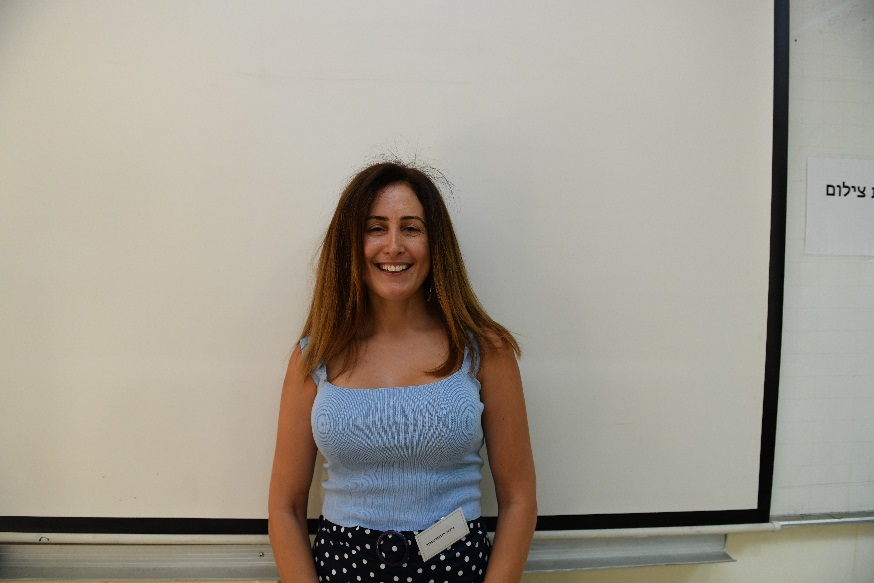 Mrs. Nitza Rogozinski
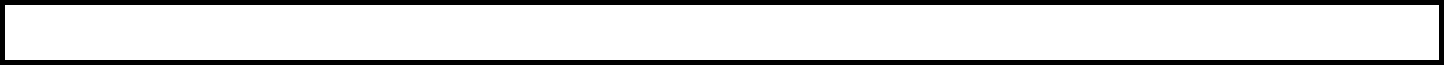 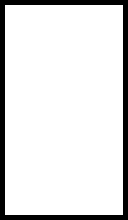 Current position- נוכחי-מבקרת חברת חשמל ונציבת תלונות ציבור (סמנכ"ל)
Professional
Background
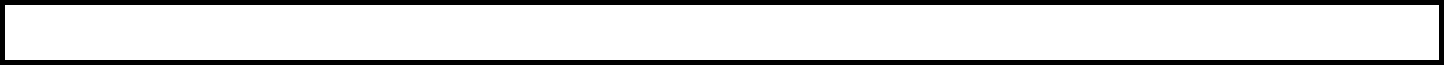 Previous position- "עמיתים, קרנות הפנסיה הוותיקות" וחברת בת, אופאל טכנולוגיות ע"מ- מבקרת פנימית ראשית
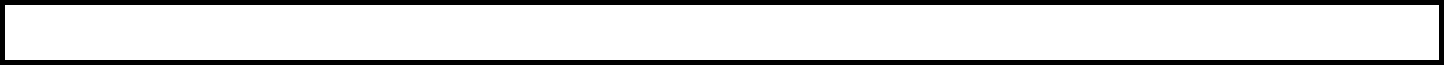 Previous position- “Koala”, an experiential and development center for parents and children, manager and owner
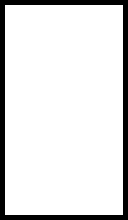 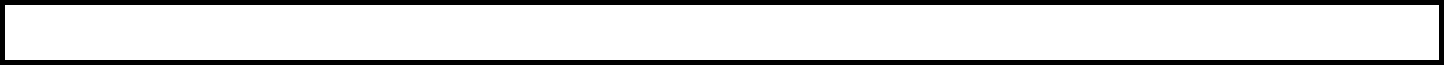 BA in Business administration, majoring in accounting
Academic 
Background
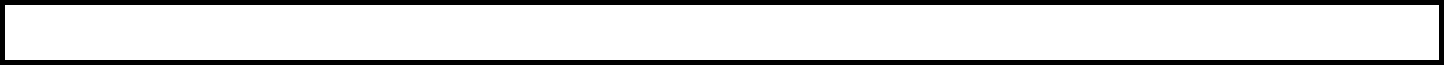 Master’s degree in accounting law
Advanced directors course- university of Tel Aviv (Lahav)
Management courses- university of Tel Aviv (Lahav)
Business real estate diploma studies-
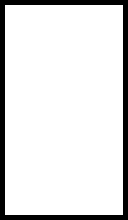 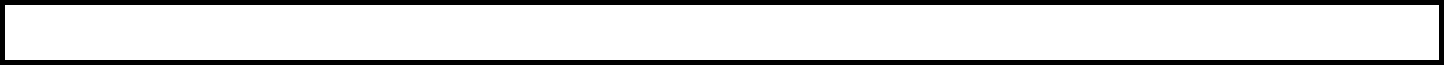 Year of birth- 1973, residence- Rishon Ltzion
Personal
Background
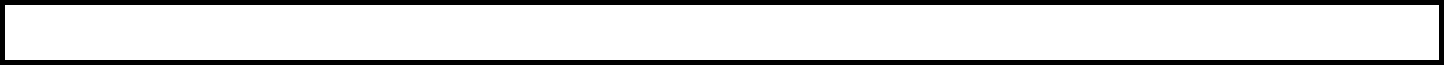 Married with three children
Colonel Avi Keinan
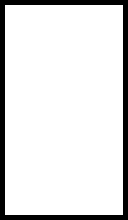 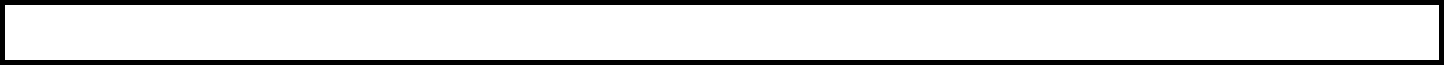 Current position- קמ"ן פצ"ן- בדרגת אל"מ.
Professional
Background
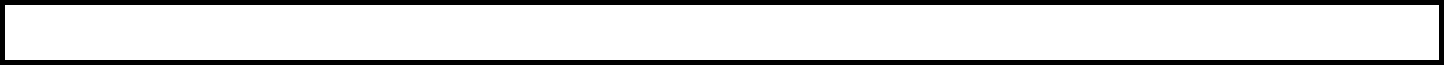 Previous position- head of filed intelligence department in the IDF- in colonel rank
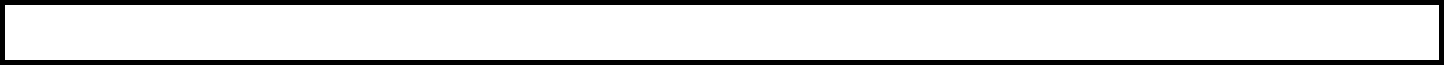 Previous position- intelligence officer אוגדה 36 רמת הגולן- בדרגת סא"ל
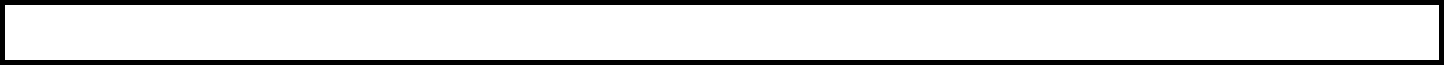 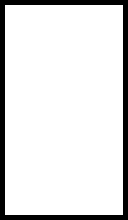 BA in humanities from the university of Ben Gurion, graduate of the faculty of law at the academic collage
Academic 
Background
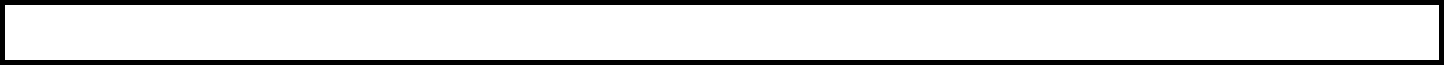 Master’s degree in law in Bar Illan university
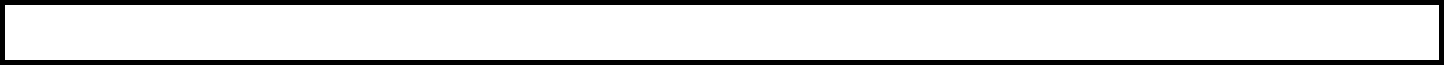 Courses and educational programs- English course in the university of Tel Aviv
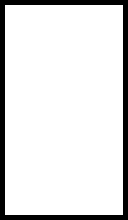 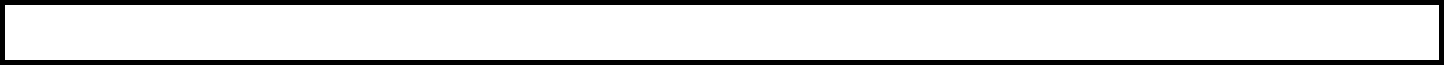 Year of birth- 1973, residence- Ramat Hasharon
Personal 
Background
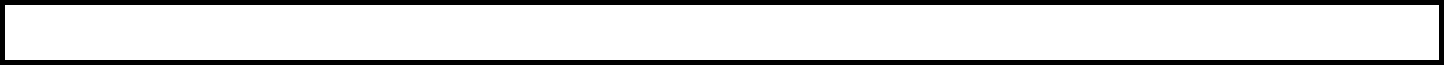 Married with four children
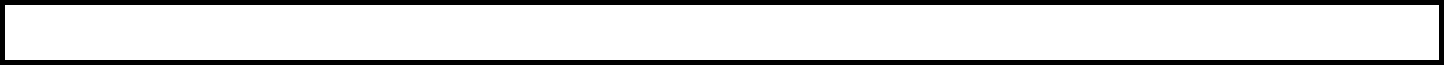 Hobbies- basketball
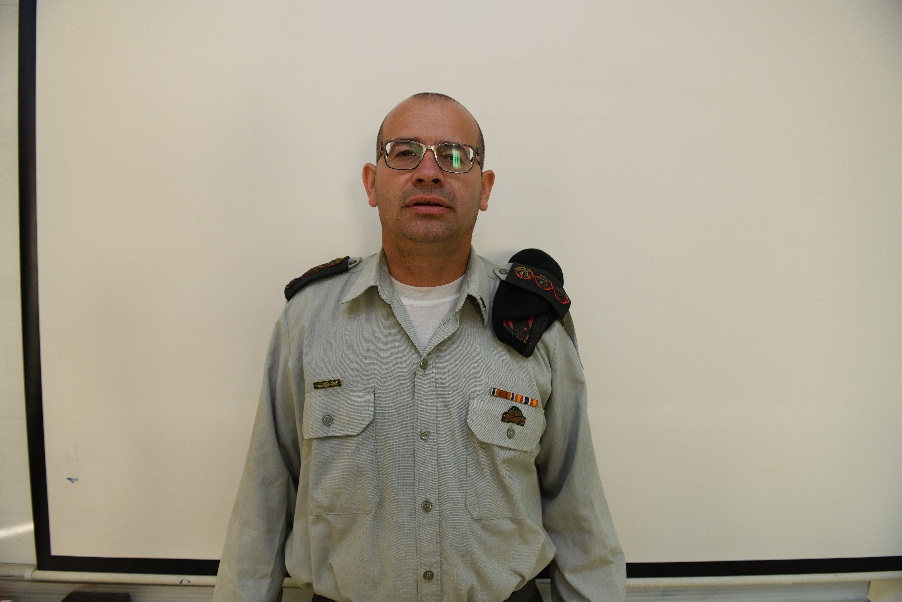 Colonel Roman Goffman
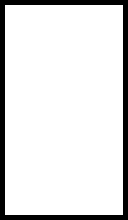 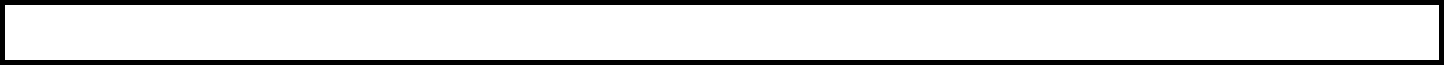 Current position- brigade 7 commander
Professional 
Background
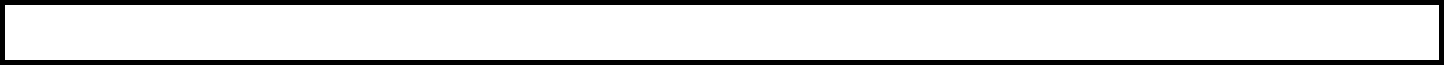 Previous position- Etzion brigade commander
Previous position- ק' אג"ם
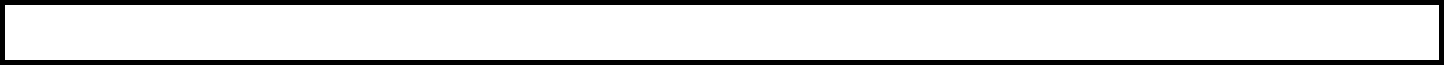 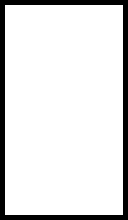 BA- social studies from the university of Ramat Gan
Academic 
Background
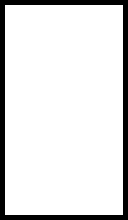 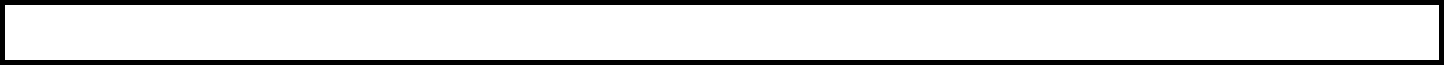 Year of birth- 1976, residence- Ashdod
Personal 
Background
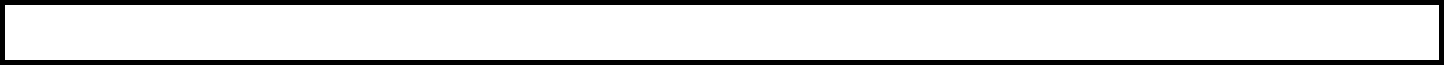 Married with three children
Colonel Guy Goldferb
Current position- flotilla 3 commander
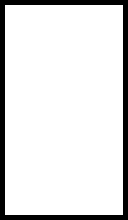 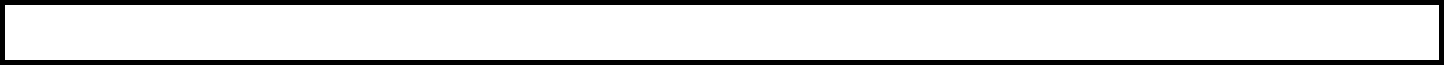 Professional
Background
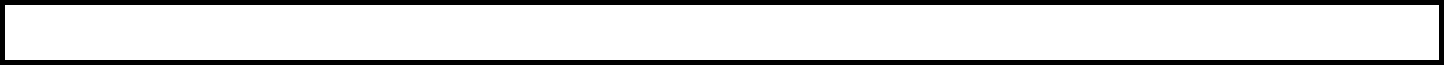 Previous position- Ashdod base commander
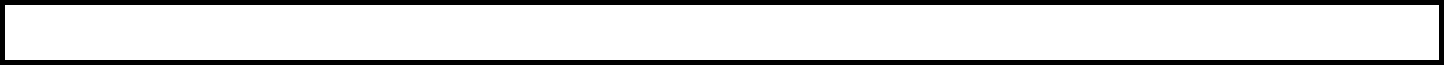 Pervious position- flotilla 3 deputy commander
BA in Political Science from the university of Haifa
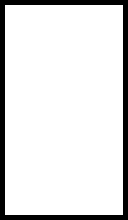 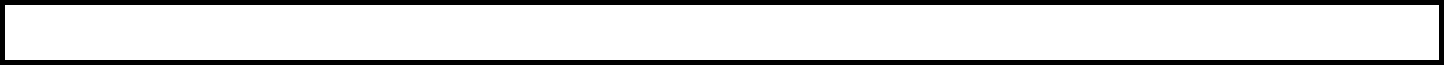 Academic 
Background
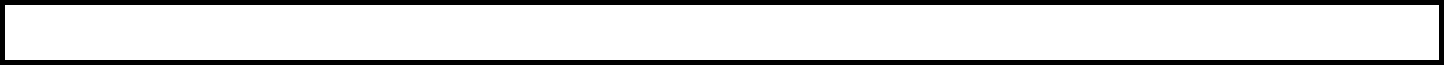 Master’s degree in Business Administration from the university of Haifa
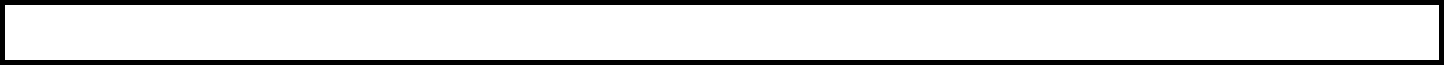 Courses and educational programs- דמש ק שיפוט בכיר, שיפוט הטרדות מין וקורס מח"טים.
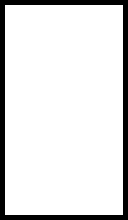 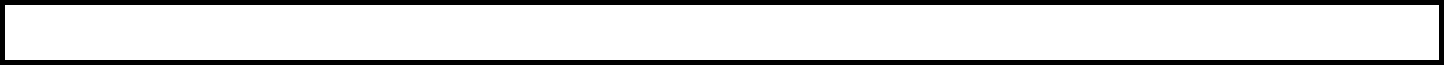 Year of birth- 1975, residence- Haifa
Personal
Background
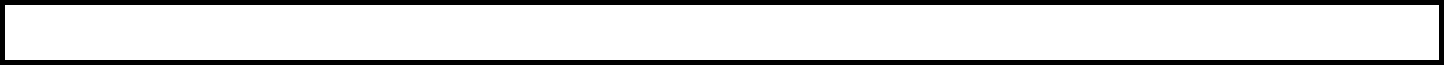 Married with three children
Colonel Ido Katz
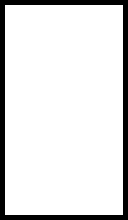 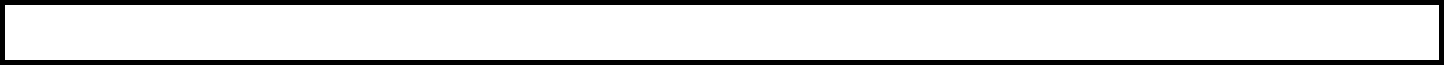 Current position- Afrim brigade commander
Professional
Background
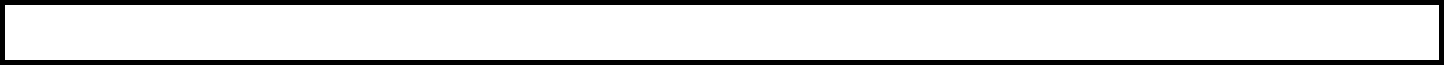 Previous position-  unit 5101 commander
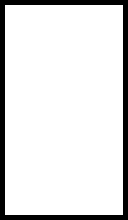 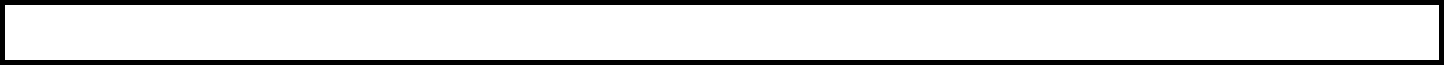 BA L.L.B in law from the I.D.C
Academic 
background
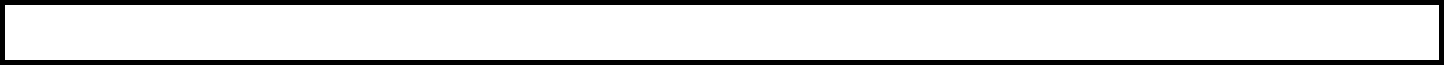 Courses and educational programs- spoken Arabic, , דמש ק שיפוט בכיר, כשירות מבצע.
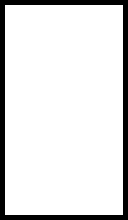 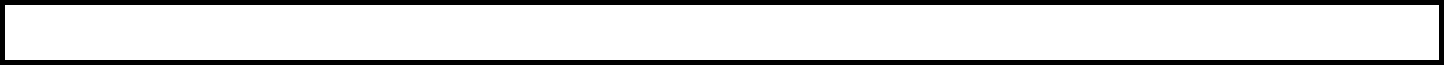 Year of birth- 1977, residence- Shada Nitzan
Personal 
Background
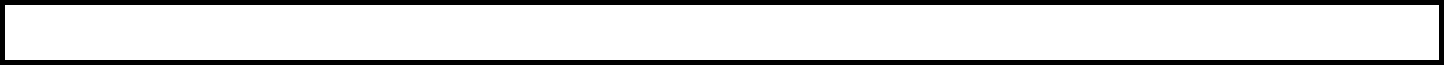 Married with four children